Structure of the week:
Tengo ganas de + infinitive
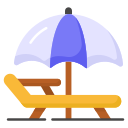 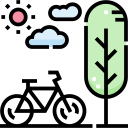 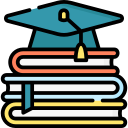 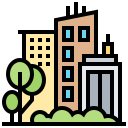 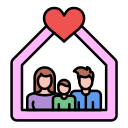 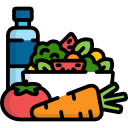 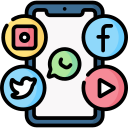 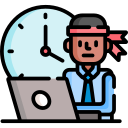 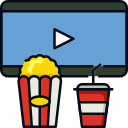 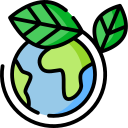 © We Teach MFL